Národní program KV prevence
PRAGUE PREVENTION, 29.1.2019
M. Táborský
Jaká je situace v oblasti prevence v Evropě ?
EUROASPIRE Surveys
Prevalence of smoking* at interview (%)
* Self-reported smoking or CO in breath > 10 ppm
Prevalence of central obesity* (%)
* Waist circumference ≥88/102 cm women/men
Proportion of patients not doing regular exercise* to increase physical fitness (%)
* Regular exercise is any planned physical performed to increase physical fitness.
The activity should be performed 3-5 times/week for 20-60 minutes/session.
Proportion of patients advised to follow a CVD prevention programme over the last 3 years (%)
Therapeutic control of blood pressure* (%)
* SBP/DBP <140/90 mmHg in patients using blood pressure lowering drugs 140/80 mmHg in diabetes
Therapeutic control of LDL-cholesterol* (%)
* Total cholesterol <2.5 mmol/L in patients using lipid lowering drugs
Prevalence of undetected diabetes at interview* (%)
* Fasting glucose ≥7 mmol/L in patients not reporting a history of diabetes
Proč má vzniknout Národní program KV prevence ?
Kardiovaskulární choroby stále nejčastější příčinou úmrtnosti V ČR
Na prvním místě v příčinách úmrtnosti: Nemoci oběhové soustavy, to znamená ateroskleróza, vysoký krevní tlak a jejich akutní formy – infarkt myokardu.
V roce 2015 byly příčinou 42 % úmrtí mužů a 50 % úmrtí žen, celkem zapříčinily téměř 51 tisíc případů.
Každé páté úmrtí v ČR (20% všech úmrtí) je ovlivněno nemocemi z kouření cigaret.
Data ÚZIS analyzující rok 2015
[Speaker Notes: Animace po řádcích]
Data ÚZIS 2015
Data ÚZIS za rok 2015
Počet hospitalizovaných případů akutního koronárního syndromu v letech 2015–2017
Počty hospitalizovaných případů akutního koronárního syndromu v jednotlivých letech mírně klesají, v roce 2017 bylo 15 tisíc případů akutního infarktu myokardu a 3,5 tisíce případů nestabilní anginy pectoris.
NRHZS 2015–2017
LBK
ULK
HKK
KVK
PHA
PAK
MSK
STC
OLK
PLK
VYS
ZLK
JHM
JHC
Počet hospitalizovaných případů AIM dle kraje bydliště ve vztahu k počtu obyvatel daného regionu
Počet hospitalizovaných případů AIM v přepočtu na 100 000 obyvatel daného kraje:
> 160
146–160
131–145
≤ 130
*Věkově standardizovaná hodnota zohledňuje rozdíly ve věkové struktuře obyvatel jednotlivých krajů, tj. udává teoretický počet případů na 100 000 obyvatel daného kraje v situaci, kdy je věková struktura obyvatel všech krajů shodná. Za referenční populaci je zde považována celá České republika.
Podle dat NRHZS jsou v ČR zaznamenány případy akutního infarktu myokardu s četností 142 případů na 100 000 obyvatel. Nejvyšší výskyt s ohledem na počet obyvatel je v Moravskoslezském, Ústeckém a Karlovarském kraji (0,17 % populace v kraji), naopak nejnižší počet zaznamenaných případů je v Hlavním městě Praze (0,11 % populace v kraji), a to i po provedení věkové standardizace.
NRHZS 2017; hospitalizované případy AIM v roce 2017 (N = 15 012), bydliště není uvedeno / mimo ČR u 140 osob (0,9 %)
Demografický profil pacientů hospitalizovaných pro akutní infarkt myokardu v roce 2017
Pohlaví a věková struktura pacientů:
Akutní infarkt myokardu je vykázán častěji u mužů (65%) než u žen (35%). Nejčastěji postihuje muže ve věku 60–80let, ženy ve věku 65–90 let.
NRHZS 2017; hospitalizované případy AIM v roce 2017 (N = 15 012)
Vývoj hospitalizací a rehospitalizací pro srdeční selhání
Předpoklad 2018
Stoupá zejména počet pacientů s HFpEF
Zdroj: Registr intervenčních výkonů ČKS/MZČR
Jaké jsou současné standardy KV prevence ?
ESC/ČKS I
ESC/ČKS II
SVL ČLS JEP
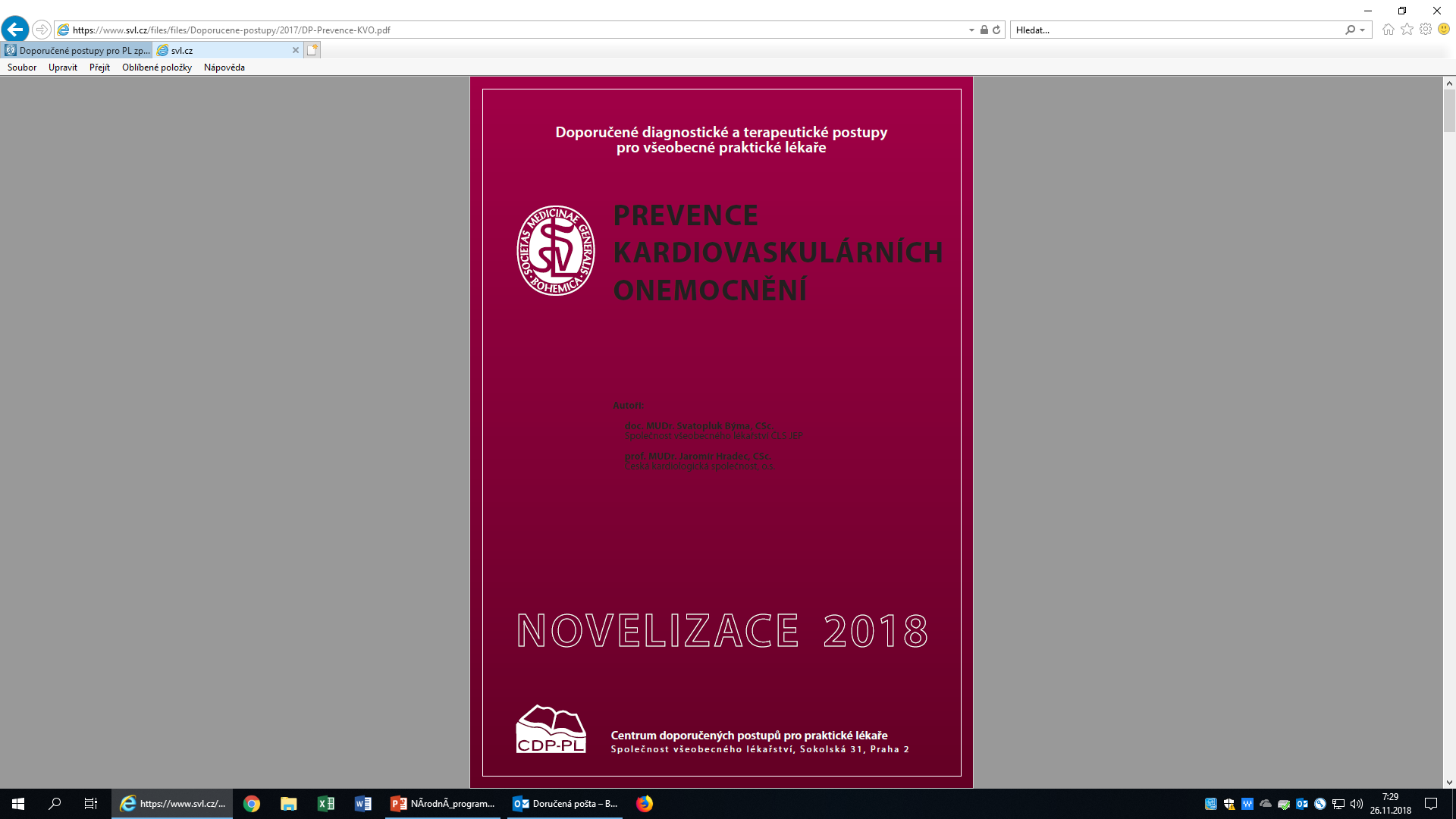 Jak je KV prevence reálně prováděna ?
Naprosto nedostatečně
Řada PL, internistů a kardiologů ji provádí jistě velmi poctivě
Epidemiologické studie ukazují, že je to pouze u cca 30 % rizikové populace
Není povinná pro pacienty
Chybí motivace
Není definovaný cíl
Není kontinuita a kontrola výstupů
Úhrada za prevenci v současné době pro PL
I: První vyšetření :	702 bodů á 1,10 Kč

II: Opakované vyšetření :	471 bodů á 1,10 Kč
	(á 2 roky)
PL Dr. Moravčíková, OL
Akční plán snížení KV mortality
Cíle:
1. Do 10 let snížit KV mortalitu o minim. o 5 %
2. Do 10 let snížit rehospitalizace pro dekompenzace KV onemocnění o 10 %
Jak na to ?
I: Studie proveditelnosti : 2019 – 2021

II: Národní registr KV onemocnění – navržení do zákona v souladu s legislativou – horizont 3-5 let do schválení
Ideální stav: Národní registr KVO
Data ÚZIS – nepřesné informace (agregovaný sběr přes výkazy a další pot. zdroje chyb)
Cíl: Snaha max. využívat existující data a nezatěžovat zdrav. personál zbyt. zadáváním dat
Zdroje:
Data ZP hlášená do ÚZIS
Napojení laboratoří (e-Goverment)
Výběrová šetření na bázi dobrovolnosti / epidemiol. studií/vědy…
Fáze I: Studie proveditelnosti
Vznikne registr KV prevence odborných společností – podobně jako u onkol. onemocnění
Předpoklad dobrovolné účasti 50 ambulancí převážně PL, ale i internistů a kardiologů) a 5000 pacientů
web-based e-CRF – data na základě guidelines
Garant: IBA LF MU Brno
Odborný garant: ČKS – ČAPK, SVL ČLS JEP, ČIS
Publikace a prezentace dat
Kdo to zaplatí ?
Vznik a kontinuitu registru: ČKS
Nový motivační model úhrad prevence – ZP – fondy prevence – smysluplné využití, současně však musí proběhnout zcela nová definice úhrad pro PL
Jistě je vhodná i motivace pro pacienty – např. kdo se účastní programu, může mít definované formy očkování a dalšího servisu zdarma…
Časový horizont
e-CRF – připraven obsahově – do konce 2/2019 – spuštění testovacího programu
Diskuse uvnitř odborných společností – přihlášení se k programu – do 3/2019
Zahájení sběru dat: 1.4.2019
První vyhodnocení programu: 4/2020
Fáze II: Národní registr KV Onemocnění
Aktivita ZV PS PČR  změna/doplnění zákona
Novela zákona č. 372/2011 Sb., který byl definitivně schválen v roce 2016
Bezprostřední zahájení odborné i legislativní diskuse
Odborná část
Koho se bude KV prevence týkat ?
Primární prevence: M a Ž od 50 roku výše– 1 x za 2 roky
U jedinců s předčasným výskytem KV onemocnění v rodině – nutný screening jedinců <50 let věku

Sekundární prevence: pacient s již známým KV onemocněním – 1 x ročně
Cardiovascular risk assessment
European Heart Journal 2016;37:2315–2381-doi:10.1093/eurheartj/ehw106
Cardiovascular disease prevention in primary care
European Heart Journal 2016;37:2315–2381-doi:10.1093/eurheartj/ehw106
How to estimate cardiovascular risk
European Heart Journal 2016;37:2315–2381-doi:10.1093/eurheartj/ehw106
SCORE chart: 10-year risk of fatal cardiovascular disease in populations of countries at high cardiovascular risk
European Heart Journal 2016;37:2315–2381-doi:10.1093/eurheartj/ehw106
Risk categories
European Heart Journal 2016;37:2315–2381-doi:10.1093/eurheartj/ehw106
Edukační programy
Nutný vznik edukačních programů pro pacienty v režii odborných společností s podporou ZP, MZČR, MPSV, pacientských organizací …
Přijatelná srozumitelná forma
Pozitivní medializace
Závěry
Jedná se o systémové prospektivní řešení jednoho ze zásadních medicínských problémů současné společnosti
Vyžaduje koordinaci činnosti řady subjektů
Dvoufázové řešení s optimálním cílem vzniku a realizace Národního KV registru
Přesná data = základ strategie pro futuro
Nepochybně pozitivní ekonomický dopad pro plátce ZP i pro společnost
[Speaker Notes: Animace po řádcích]
Sušice, leden 2019
XXVII. výroční sjezd ČKS:12. – 15.5.2019
[Speaker Notes: Upřesnit termín !!!]